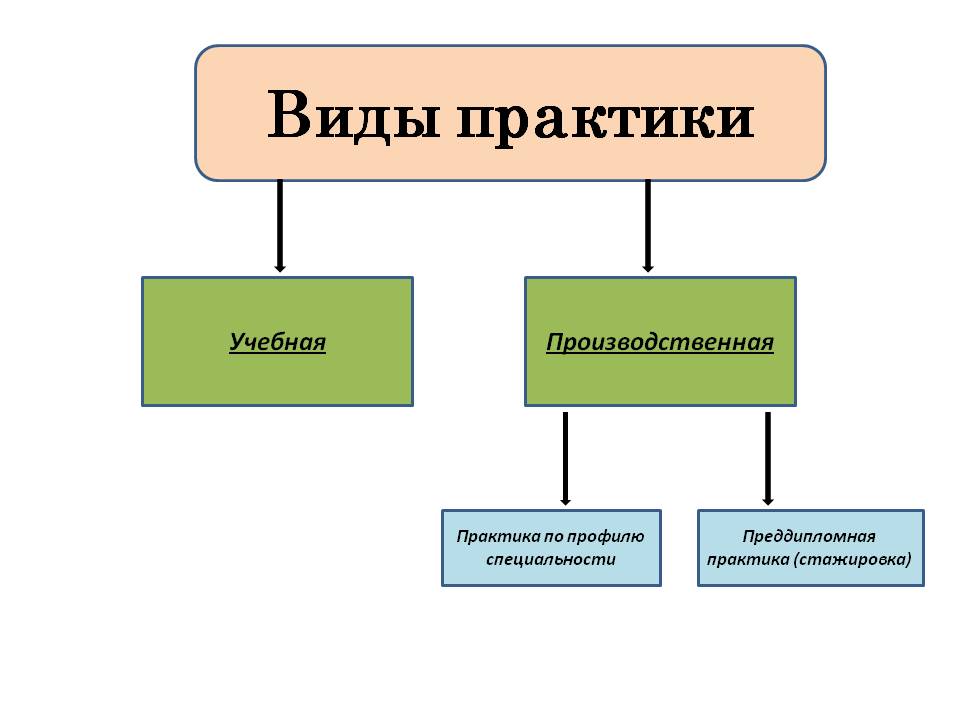 Организация практик студентов на предприятиях будущего трудоустройства и в казачьих хозяйствах
кафедра «Технологии и товароведение»
Направления подготовки:
19.03.04   Технология продукции и организация общественного питания
 19.03.02   Продукты питания из растительного сырья, 
                       профиль подготовки «Технология бродильных производств 
                       и виноделие»
38.03.07 Товароведение
По данным Росстата, молодёжь в возрасте до 25 лет составляет среди безработных 25,5%, в том числе в возрасте 15–19 лет — 4,1%, 20–24 лет — 21,4%. В среднем уровень безработицы среди молодёжи в январе 2016 года составил 14,9%. 


Коэффициент превышения уровня безработицы среди молодёжи в среднем по возрастной группе 15–24 лет по сравнению с уровнем безработицы взрослого населения в возрасте от 30–49 лет составляет 3,1 раза! 


Первая причина -  отсутствие опыта работы или наличие его незначительного уровня. 


URL: www.gks.ru/ bgd/freeb04_03/lssWWW.exe/Stg/d01/39.htm (Федеральная служба государственной статистики РФ)
Практика - важнейшая составная часть основной образовательной программы высшего профессионального образования при подготовке бакалавров
Основная задача организации практики: 
Привить будущим специалистам профессиональные компетенции
Цель предприятия (учреждения): получить готового специалиста способного к реальной практической деятельности
Интересы ВУЗа: обеспечить востребованность образовательных программ и выпускников на рынке труда
Взаимодействие с предприятием; участие в процессе подготовки специалиста с заданными профессиональными качествами; осуществление обратной связи происходит на стадии ПРАКТИКИ СТУДЕНТОВ
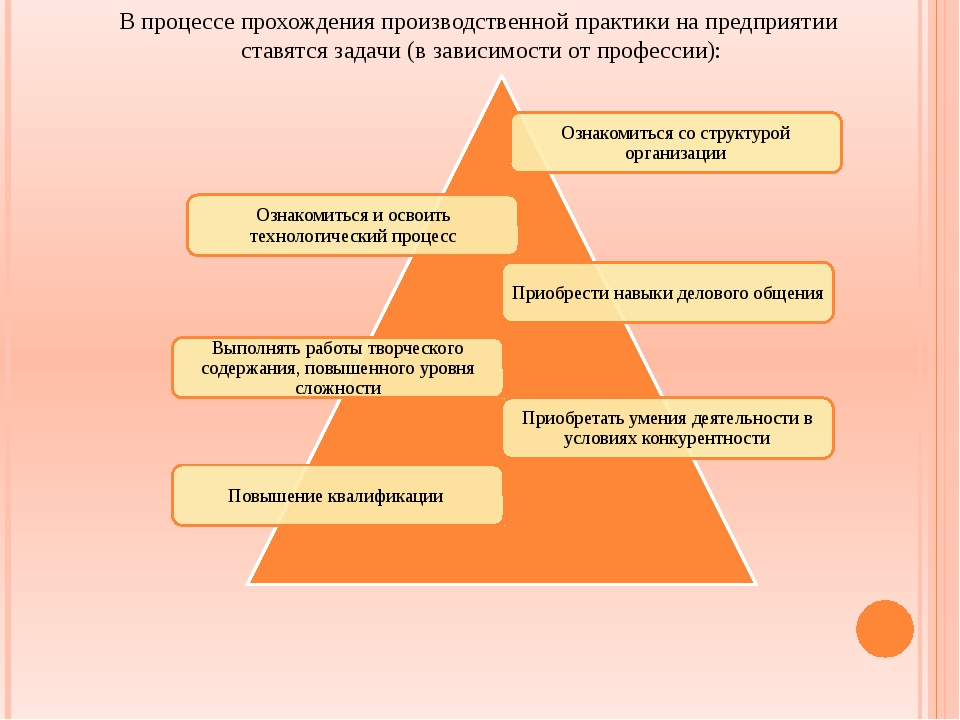 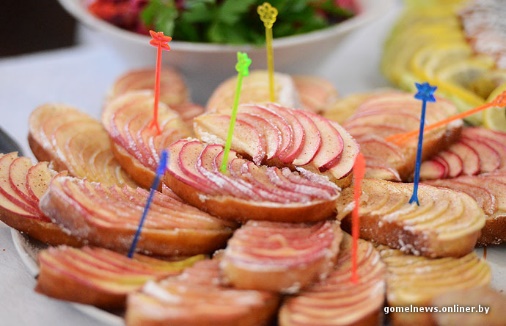 Задачи практики
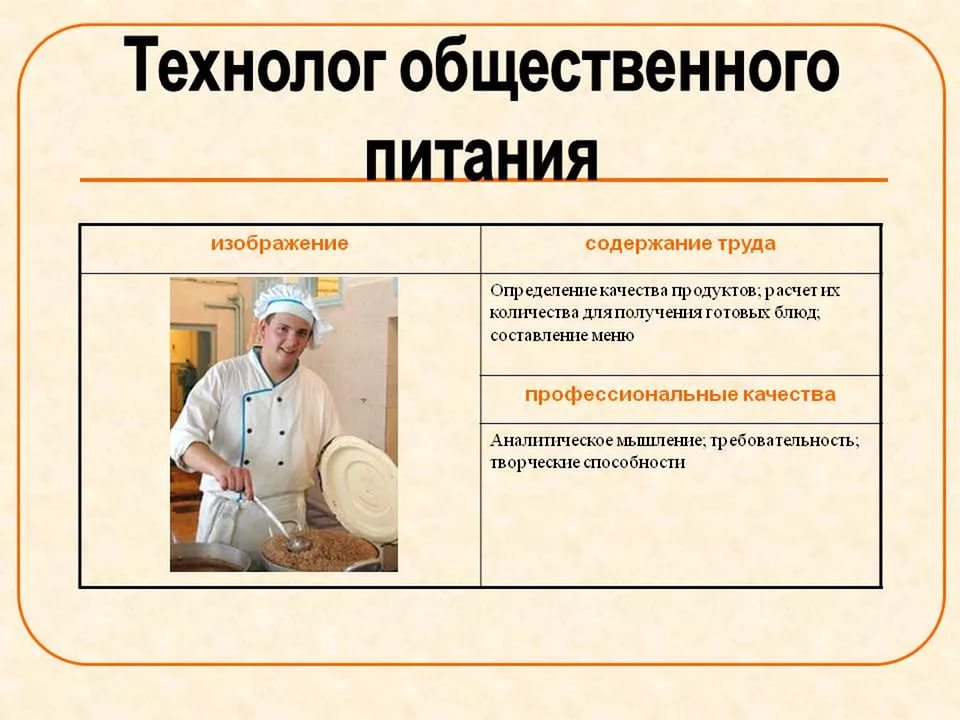 В процессе прохождения практики формируется:
способность использовать полученные знания для решения конкретных профессиональных задач;
способность самостоятельно приобретать новые знания в новых областях знаний;
способность к коммуникации в научной, производственной и социально-общественной сферах деятельности;
способность адаптироваться в новых условиях своей профессиональной деятельности
внутренняя мотивация к самообучению, получению навыков;
В процессе прохождения практики будущий специалист
получает практический профессиональный опыт в будущей специальности;
получает опыт организационно-управленческой деятельности;
получает представление о реально востребованных компетенциях (умениях, навыках, областях знаний);
конкретизирует цели своего карьерного развития;
получает возможность будущего трудоустройства
19.03.04 Технология продукции и организация общественного питания

Виды практик
учебная и производственная, в том числе преддипломная практики.

Типы учебной практики:
практика по получению первичных профессиональных умений и навыков, в том числе первичных умений и навыков научно-исследовательской деятельности.
Способы проведения учебной практики:
стационарная;
выездная.
Типы производственной практики:
практика по получению профессиональных умений и опыта профессиональной деятельности;
научно-исследовательская работа.
Способы проведения производственной практики:
стационарная;
выездная.
Преддипломная практика проводится для выполнения выпускной квалификационной работы и является обязательной.
19.03.02   Продукты питания из растительного сырья, 
профиль подготовки «Технология бродильных производств и виноделие»
виды практики: 
учебной (2 недели по окончании 4 семестра обучения);
 - производственная (4 недели в начале 5 семестра обучения и 6 недель в начале 7 семестра обучения); 
- преддипломная (2 недели по окончании 8 семестра обучения). 

Типом учебной практики является практика по получению первичных профессиональных умений и навыков, в том числе первичных умений и навыков научно - исследовательской деятельности. 
Учебная практика предусматривает стационарный и выездной способы проведения. 

Типом производственной практики является практика по получению профессиональных умений и опыта профессиональной деятельности (в том числе технологическая практика). Производственная практика предусматривает выездной способ проведения. 

Преддипломная практика проводится для выполнения выпускной квалификационной работы и является обязательной. Учебная и (или) производственная практики могут проводиться в структурных подразделениях организации.
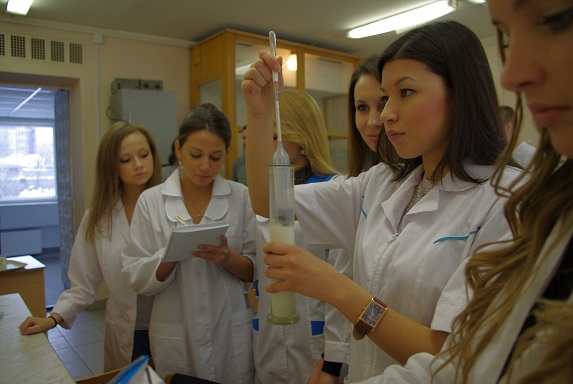 38.03.07            Товароведение
Типы учебной практики:
практика по получению первичных профессиональных умений и навыков.

Способы проведения учебной практики:
стационарная.

Типы производственной практики:
практика по получению профессиональных умений и опыта профессиональной деятельности.

Способы проведения производственной практики:
стационарная.

Преддипломная практика проводится для выполнения выпускной квалификационной работы и является обязательной.

Учебная и (или) производственная практики могут проводиться в структурных подразделениях организации.
Сроки проведения практики устанавливаются Университетом в соответствии с учебным планом и годовым календарным учебным графиком. Сроки устанавливаются с учетом теоретической подготовленности студентов и возможностей учебно-производственной базы.
Практика в организациях осуществляется на основе ДОГОВОРОВ, в соответствии с которыми указанные организации (независимо от организационно-правовой формы) предоставляют места для прохождения практики студентов
Организация практик 
 Для руководства практикой студентов на кафедрах назначается руководитель практики
Для руководства практикой студентов в организациях назначается руководитель практики от организации
Программа практики разрабатывается выпускающей кафедрой совместно с предприятием
Контроль качества прохождения практики осуществляется посредством сдачи и защиты отчетов, получения отзыва от руководителя на предприятии

Пути устройства на практику студента
1. Самостоятельно, на месте постоянного трудоустройства (60%)
2. По заявкам работодателей (5%)
3.Согласно договорным обязательствам (35%)
Направление взаимодействия: 
1.Комплексное сотрудничество с организациями, деятельность которых соответствует профессиональным компетенция
2.Заключение договоров сетевого взаимодействия 
2.Привлечение к учебному процессу работодателей
Организация практики на кафедре
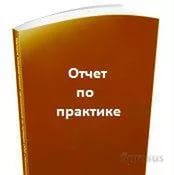 Студенты –руководители предприятий ,явились организаторами практики -16  чел (5  %)

Практика на постоянном месте работы-229 чел (71%)

Направлены на практику -   78 чел( 24%)
Определение места
Составление индивидуальной
Подготовка:
прохождения
программы практики:
выбор руководителя вуза
и руководителя практики
определение целей и задач
от организации
Оформление
Получение обратной
Прохождение
документации
связи от руководителя
практики
по практике
практики от организации
Подготовка и защита
итогового отчёта
по практике: получение
обратной связи от
вузовского руководителя
Алгоритм организации практик
База практик (долгосрочное сетевое взаимодействие)
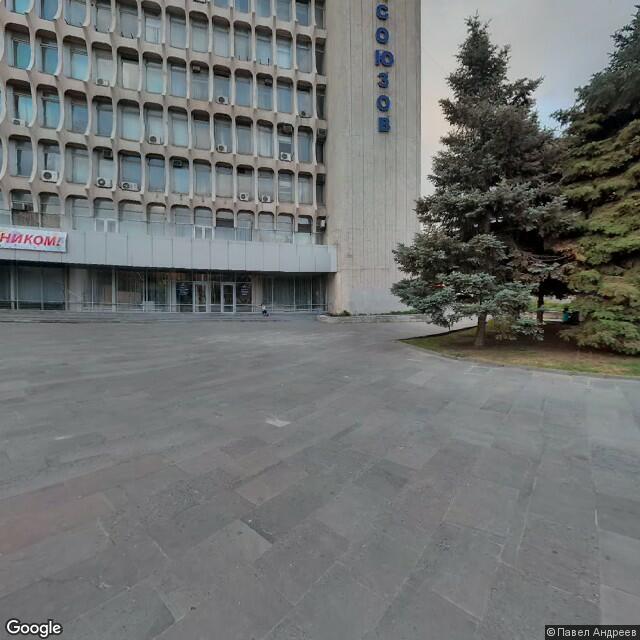 РО Объединение работодателей предприятий 
                                    торговли и сферы ус луг
Общественная организация, занимающаяся оказанием широкого спектра помощи в решении проблем малого и среднего бизнеса. Ведет положительные переговоры с администрациями городов и районов, надзорными органами. Объединение насчитывает 113 предприятий малого и среднего бизнеса. Координирует  действия Объединения работодателей с Университетом на принципах социального партнерства, предоставляет базы практик, участвует в трудоустройстве, двухстороннее участие в программах дополнительного образования
Председатель правления
Сильченко 
Анатолий Петрович Председатель аттестационной комиссии направление «Технологии общественного питания»
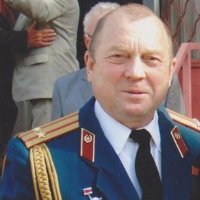 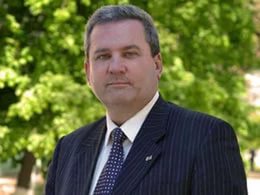 Комбинат школьного питания пролетарского района Ростовской области, 
ООО ОПТИМА, организует школьное питания в  Ростове-на-Дону и Ростовской области

Направления взаимодействия:
- организация практик
организация  и участие в мероприятиях по трудоустройству,
     последующее трудоустройство
участие в научной  и хоздоговорной деятельности
двухстороннее участие в программах дополнительного образования
Генеральный директор
Марченко Михаил Федорович
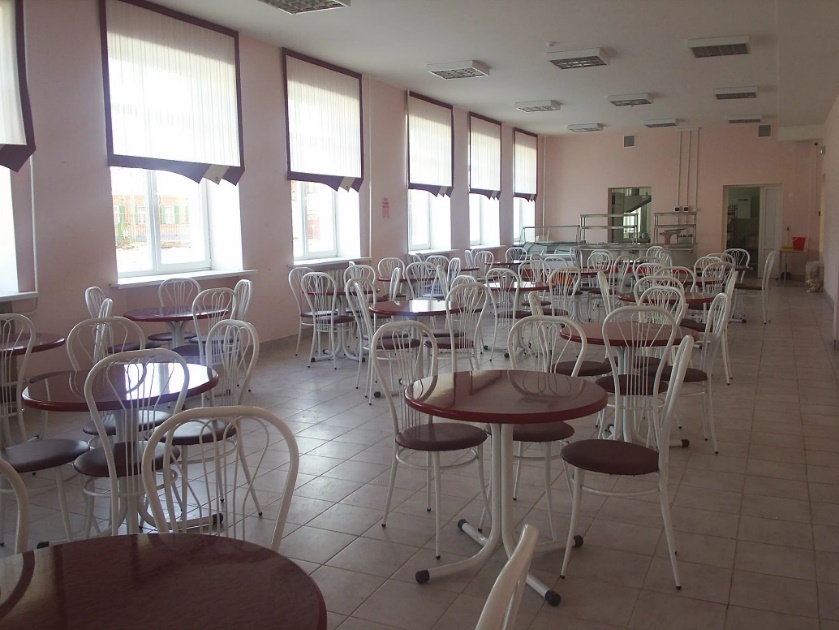 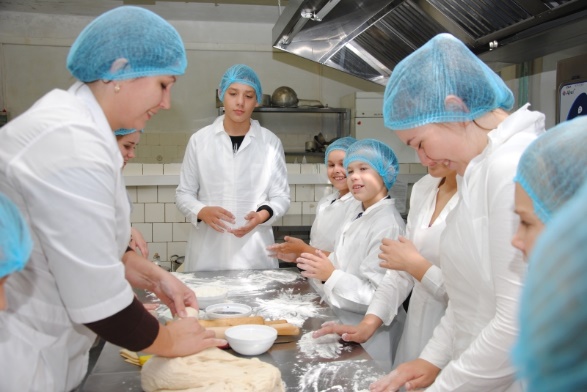 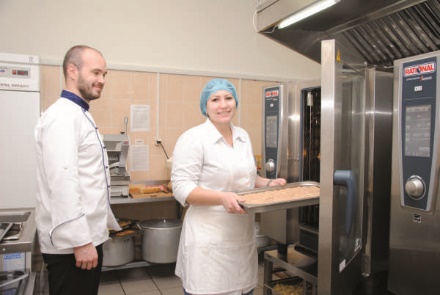 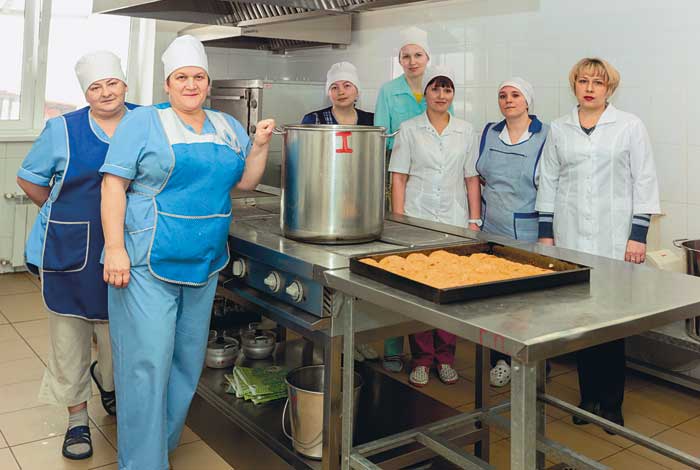 ООО «Ростовский комбинат шампанских вин» 
(базовая кафедра)
проведение занятий
организация практик
трудоустройство
научно-исследовательская, внедренческая деятельность деятельность
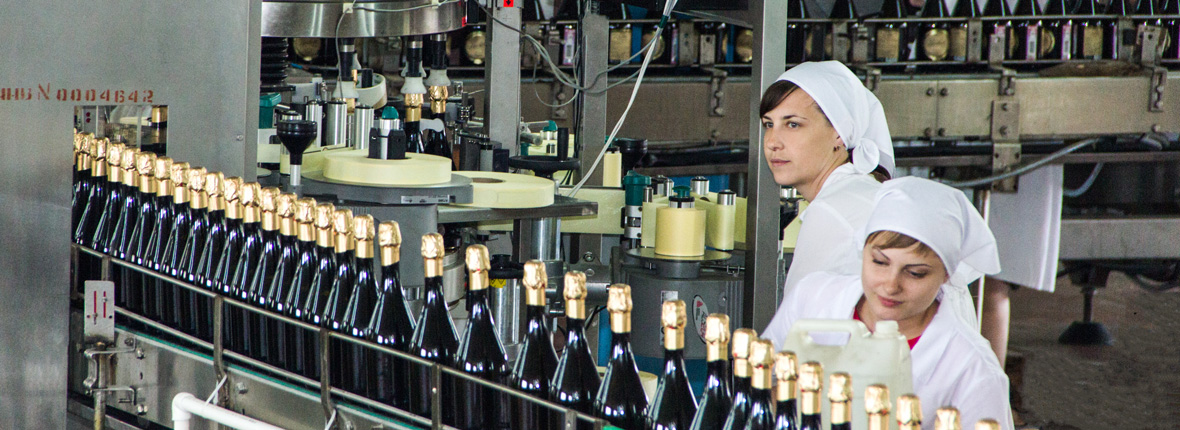 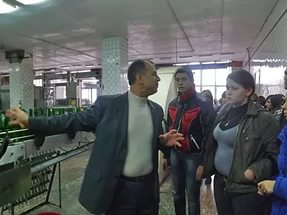 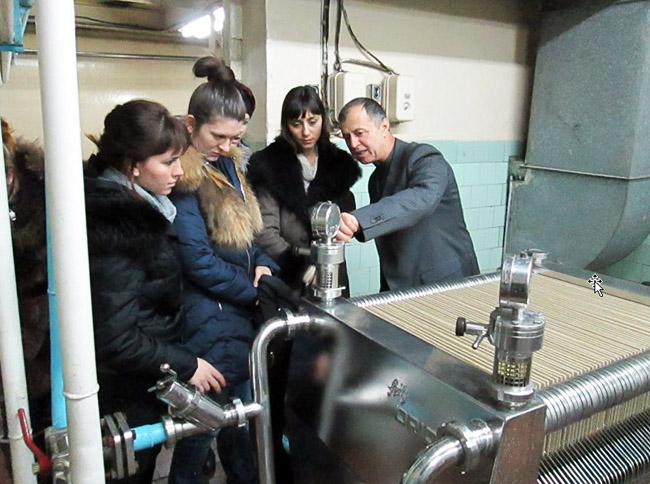 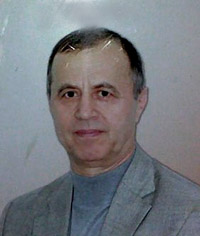 Главный инженер комбината, Зав. Базовой кафедрой 
«Технологий виноделия и бродильного производства» Кандидат технических наук, доцент кафедры «Технологии и товароведение», Магомедов Николай Михайлович
Ростовский филиал федерального государственного автономного образовательного учреждения дополнительного профессионального образования “Академия стандартизации, метрологи и сертификации (учебная)”
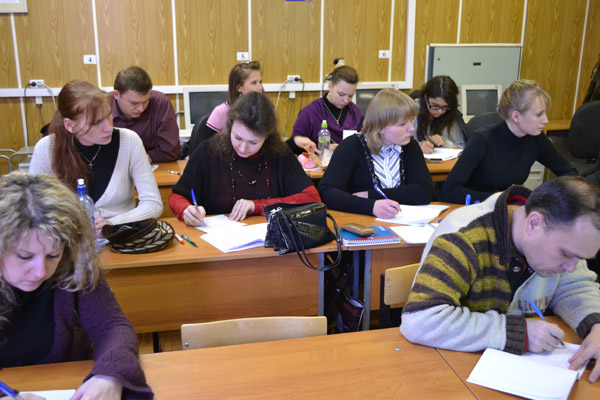 Направления взаимодействия:
-    организация практик
двухстороннее участие в программах дополнительного образования
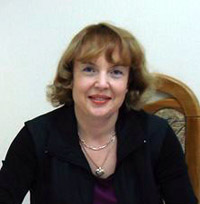 директор филиала

кандидат химических наук, доцент кафедры «Технологии и товароведение»
Богатырева Елена Валерьевна
Федеральная таможенная служба  Южное таможенное управление
Отдел подготовки кадров кадровой службы ЮТУ совместно с руководителями структурных подразделений управления и профессорско-преподавательским составом университета организуют учебную, ознакомительную, производственную и преддипломную практики студентов.  
Преподаватели и студенты  ежегодно участвуют в  конференциях , проводимых  в подведомственных организациях ЮТУ-Таможенной академией.
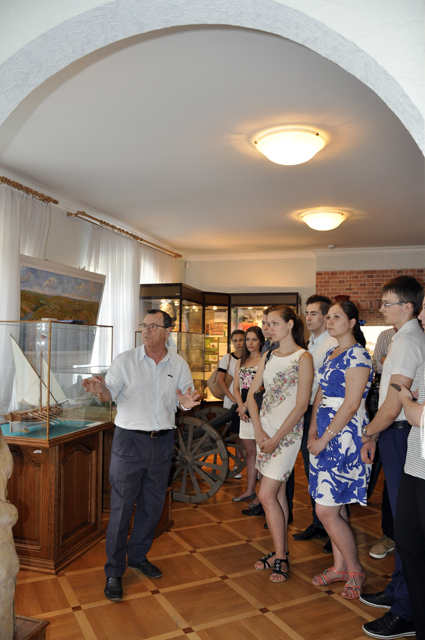 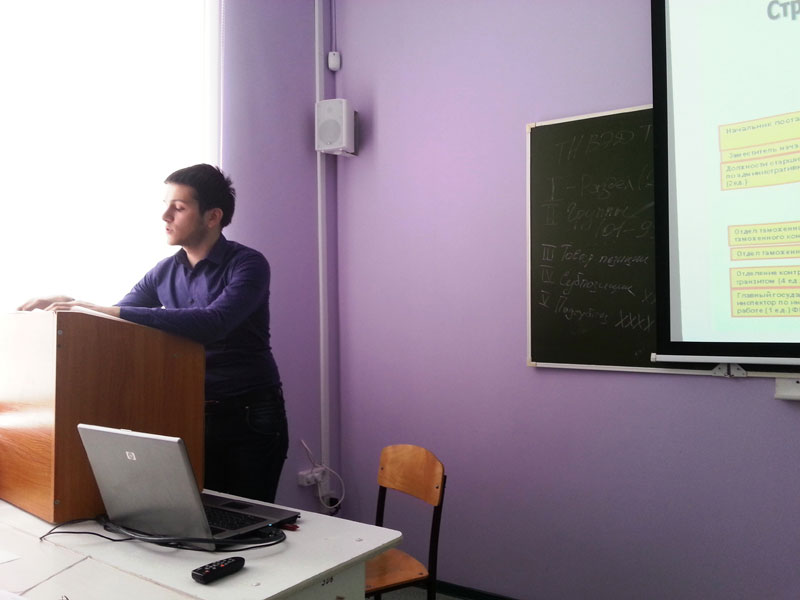 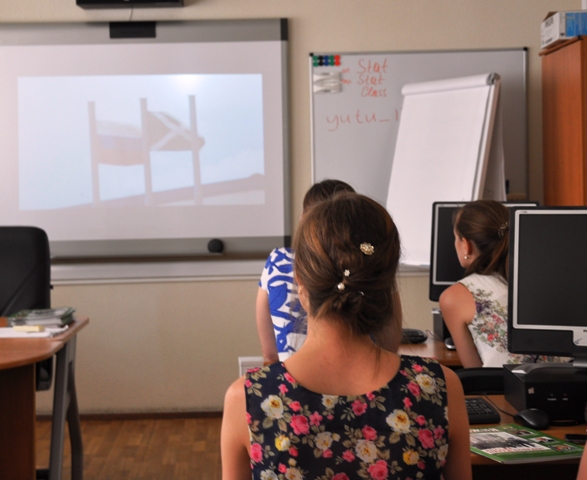 Кафедра «Технологии и товароведение»  участвует в реализации программы
«Технологическое сопровождение                        
     бизнес-планов казачьих предприятий 
    в рамках реализации программы государственно  частного партнерства»
В целях реализации программы проектного обучения, студенты- «целевики» проходят практики   в Казачьих хозяйствах
Пример Взаимодействия с Казачьими сообществами
ООО «ИЛОВАЙСКОЕ» ст. Кутейниковская Зимовниковский район Ростовской  Области
Компанию возглавляет 
атаман станицы Кутейниковской, Восточного округа Войска Донского.
Нестеренко Валерий Михайлович
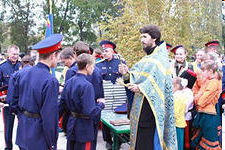 по результатам обсуждения итогов практики и анкетирования студентов вносятся предложения в процесс организации практики


Примерный перечень вопросов, предлагаемый студентам (практикантам)


1.Выполнение плана практики. Какие отклонения от плана имели место, почему, что сделано сверх плана, особенности практики.

2.Количество проведенных консультаций, диагностик. Какие виды профессиональной деятельности проходили наиболее удачно, какие вызывали затруднения, почему? 

3.Какие основные задачи решались в период практики? Какие получены результаты?

4.Получили ли вы удовлетворение от этой работы, какие при этом встретили затруднения? . 
Готовы ли вы к профессиональной деятельности? Как вы оцениваете свой опыт профессиональной деятельности во время практики?

5. Каков ваш план профессионального самосовершенствования? 

6.Общие выводы о практике. Ваши предложения по совершенствованию содержания и организации практики.
САМОДИАГНОСТИКА 
освоения компетенций
Общие проблемы в организации производственных практик:
спад производства и закрытие предприятий ограничили возможность получения студентами опыта практической деятельности; 
 некоторые предприятия, которым удалось перестроиться и начать функционировать в новых экономических условиях, стали закрыты для образовательной системы (сохранение коммерческой тайны);
 отечественный бизнес не открыт до такой степени (теневая экономика), чтобы пускать практикантов в свою бухгалтерию, к документации и т.д.;
 учреждения и организации не берут на себя ответственность за создание необходимых условий для прохождения производственной практики студентов
о многих случаях предприятия в практикантах видят бесплатную дополнительную рабочую силу для подсобной деятельности; 
зачастую прохождение производственной практики носит формальный характер и сводится к составлению отчета;
 в настоящее время отсутствует должная мотивация предприятий, чтобы организовать у себя прохождение производственной практики; 
бизнес хочет получать подготовленных имеющих практические навыки специалистов, но не всегда готов предоставлять возможность для прохождения производственной практики студентами
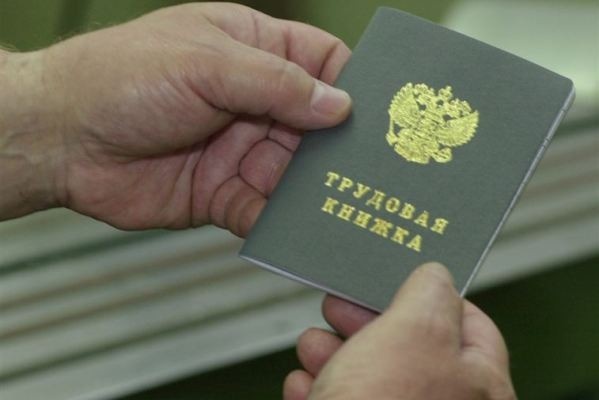 Предложения по организации практик

Повысить мотивацию студентов

В типовом договоре о сетевом взаимодействии предусмотреть пункт  о возможности фиксировать в трудовых книжках факты прохождения практики для особо отличившихся студентов. Согласно п. 2.15 «Инструкции о порядке ведения трудовых книжек на предприятиях, в учреждениях и организациях» отдел кадров компании-работодателя, куда впервые устраивается молодой специалист, может внести данные о производственных практиках в трудовую книжку на основании справок, подтверждающих факты прохождения студентом соответствующих производственных практик. Таким образом, у молодых специалистов в связи с данным положением есть легитимная возможность сформировать своё профессиональное портфолио, уже обучаясь в учебном заведении.
Инструкция о порядке ведения трудовых книжек на предприятиях, в учреждениях и организациях (утв. Постановлением Госкомтруда СССР от 20 июня 1974 г., ред. от 19.10. 1990). 

2.  Повысить мотивацию работодателей

Взаимное продвижение имиджа: Представлять на  выставках товары и брэнды предприятий, Размещать на сайте Института страничку предприятия –работодателя и, в рамках обратной связи, страничку Института на Сайте предприятия-работодателя
Спасибо за внимание!